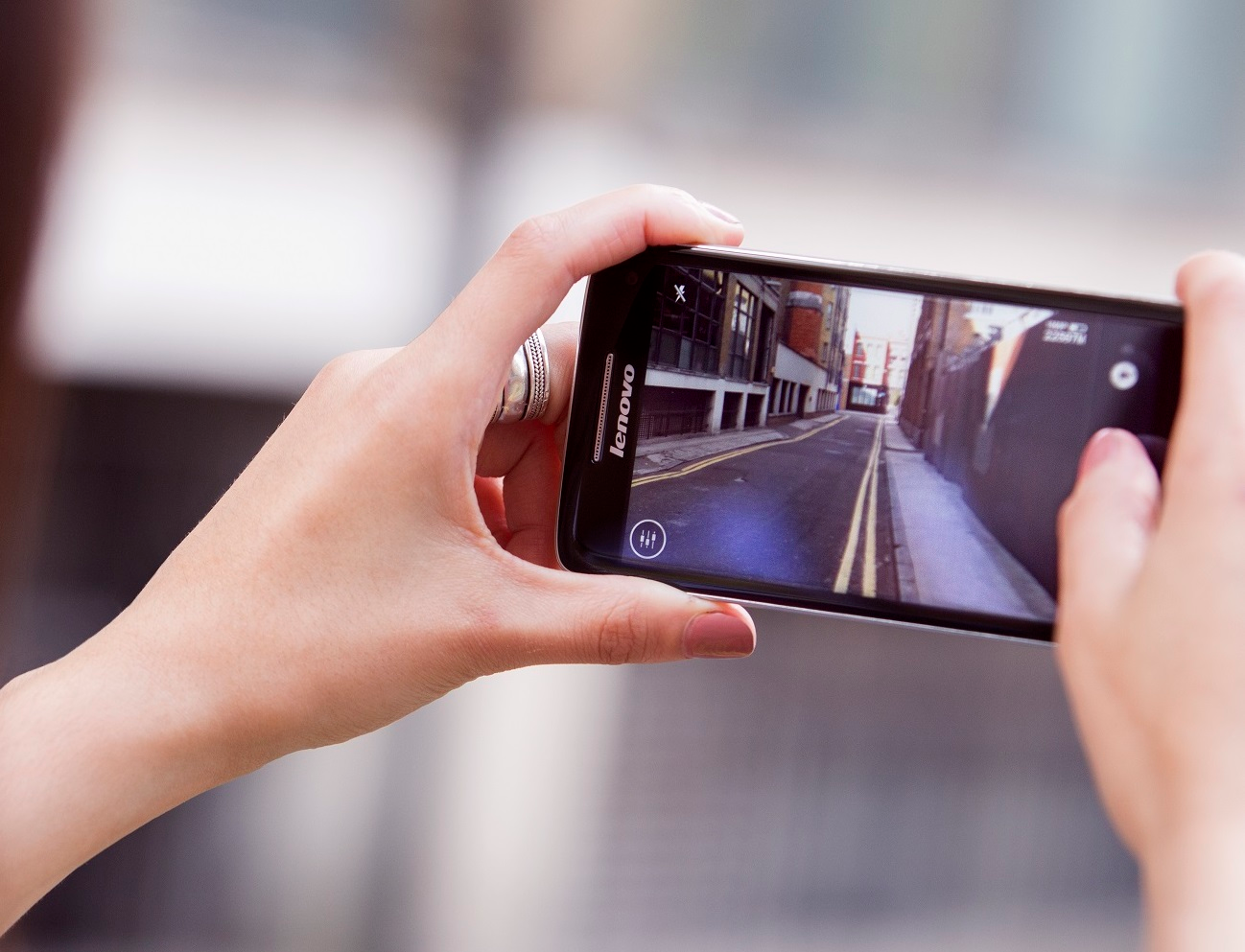 FILMEN MET SMARTPHONE / TOM RUMES
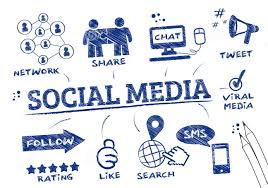 TRENDS
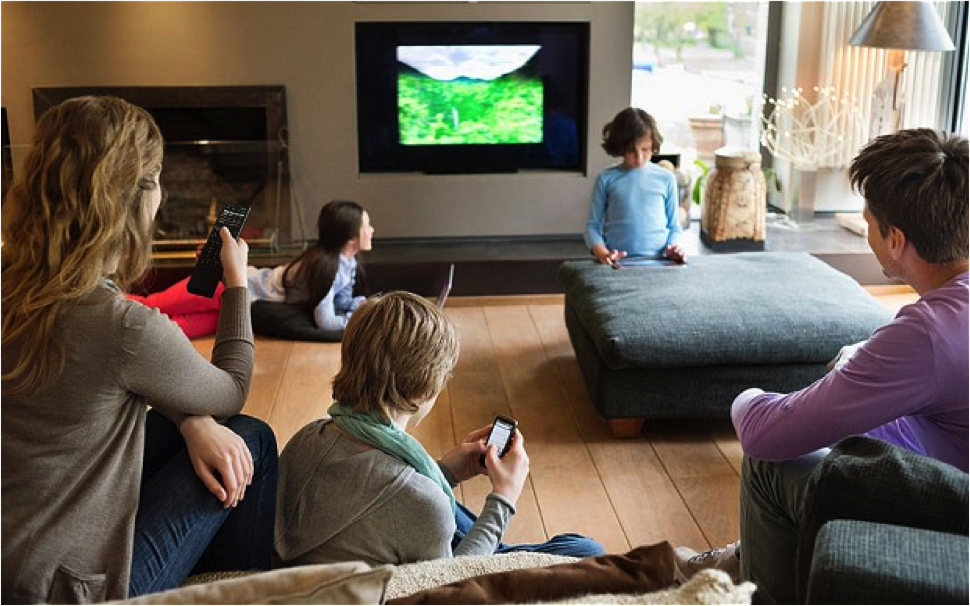 NEW MEDIA CONSUMPTION
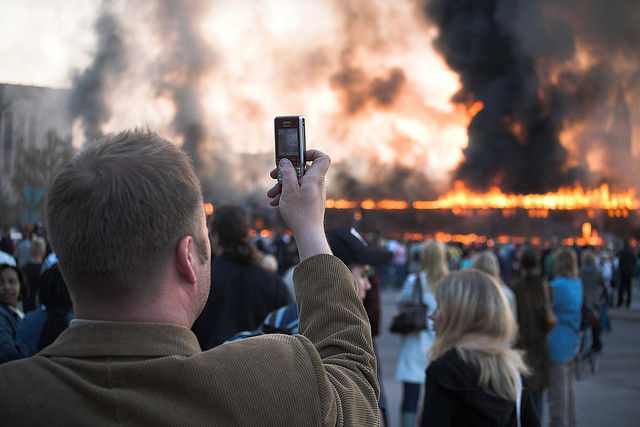 MOBILE FIRST
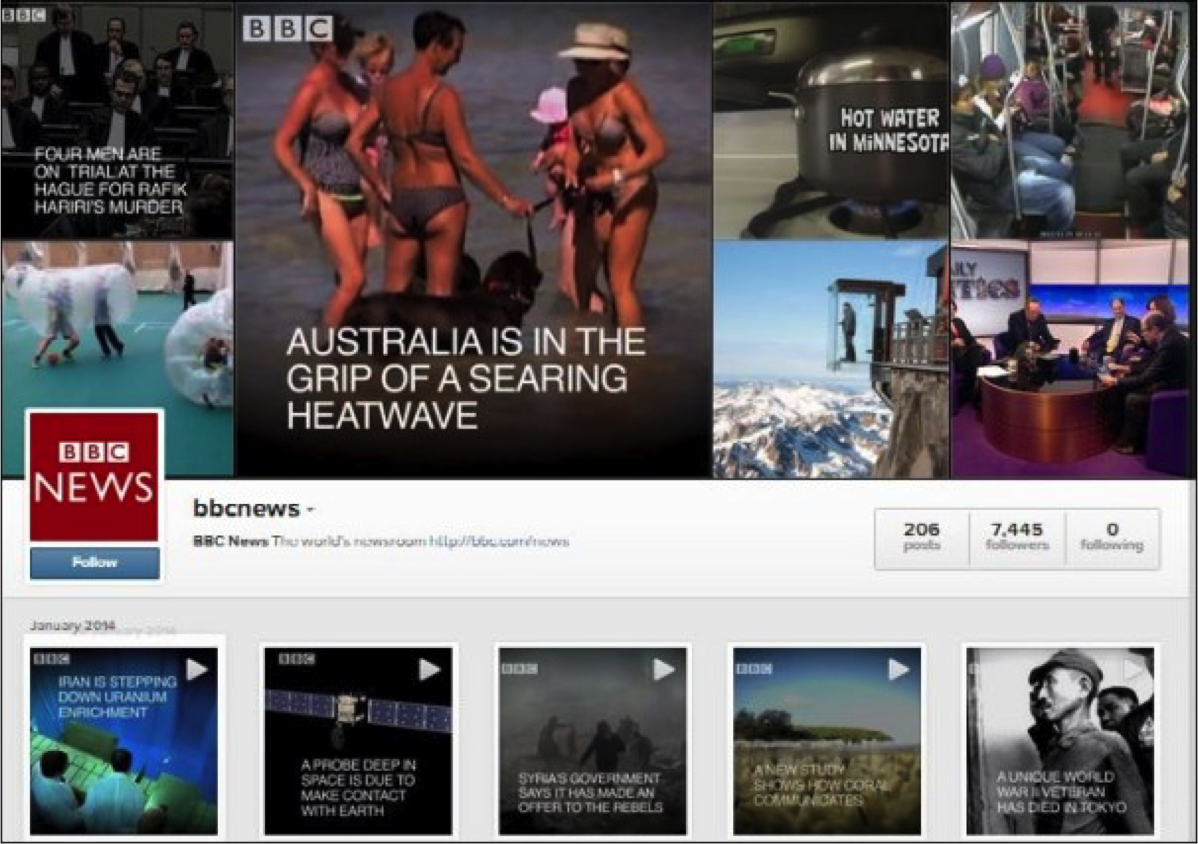 NEW PUBLICATION PLATFORMS
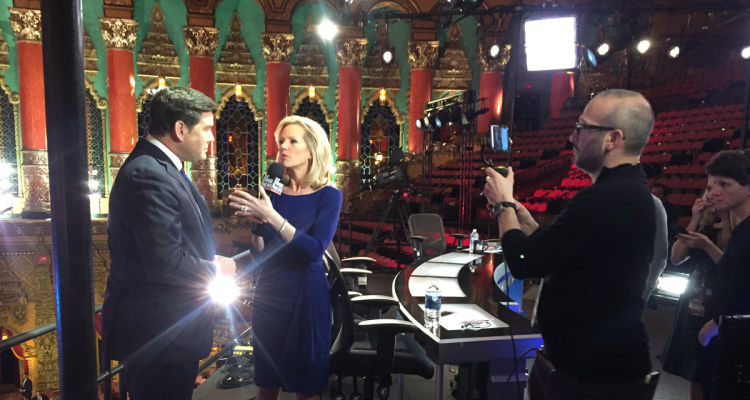 LIVESTREAMING WITHIN SOCIAL MEDIA
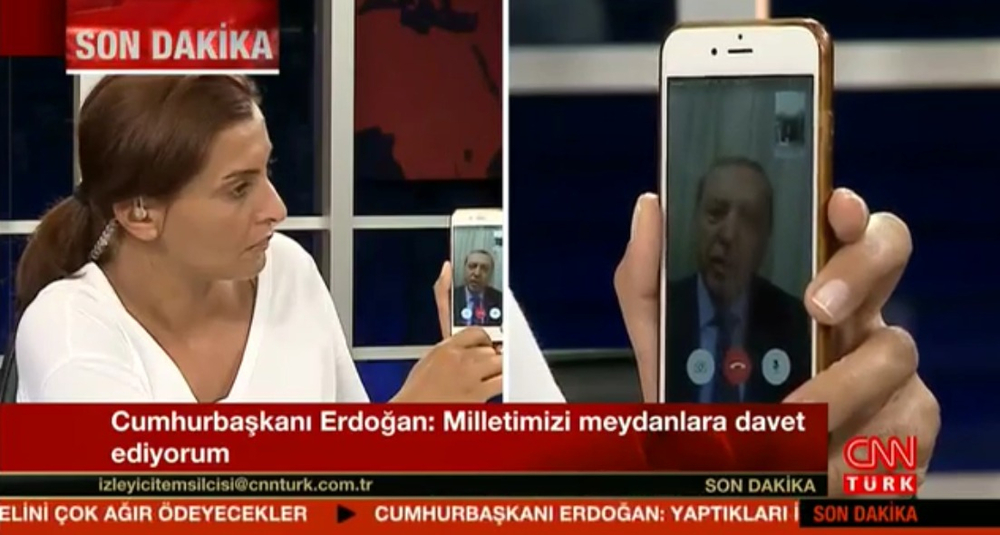 TRENDING TOPICS BECOME NEWS
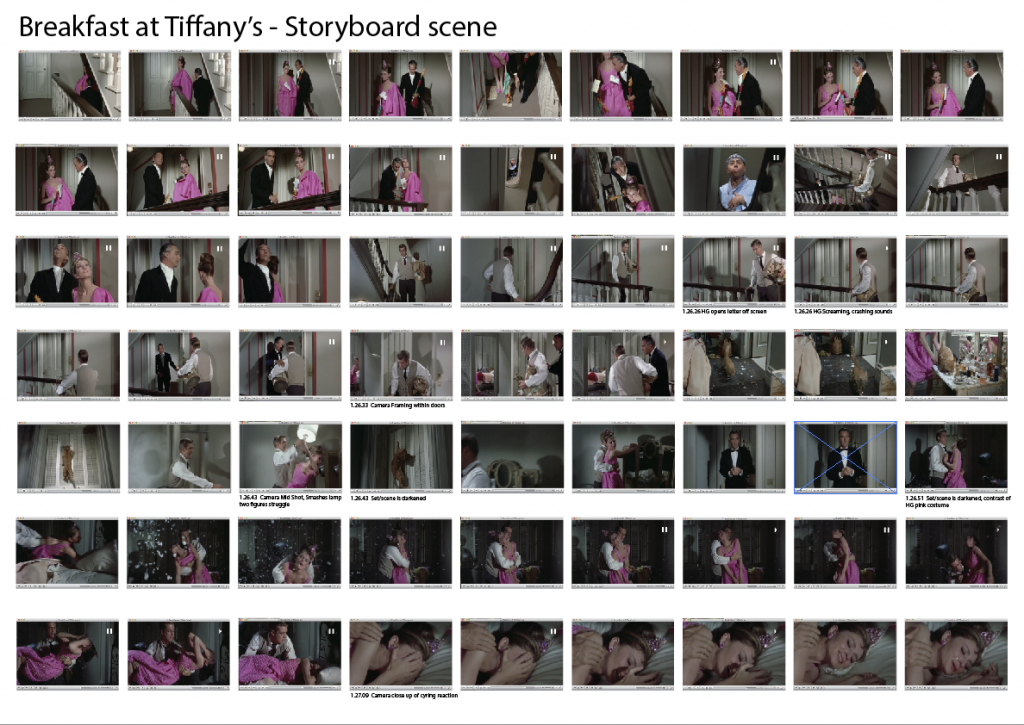 BEELDTAAL
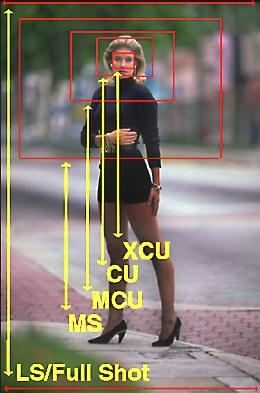 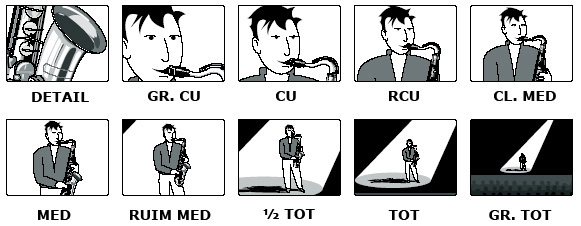 SHOTS
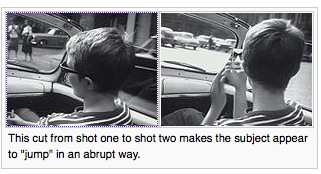 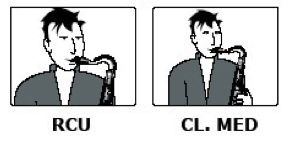 BEELDSPRINGER
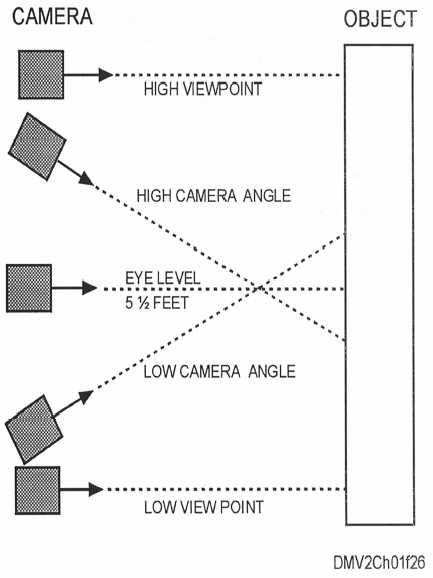 PERSPECTIEF
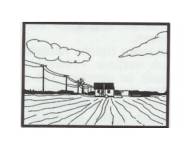 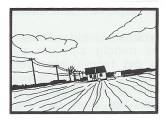 HORIZON
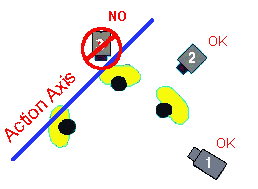 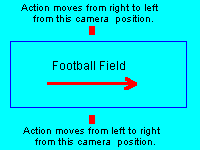 CAMERA AS
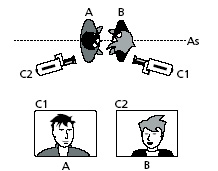 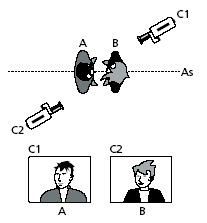 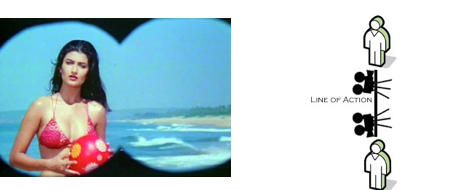 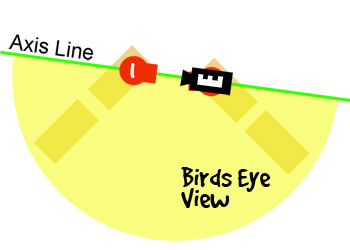 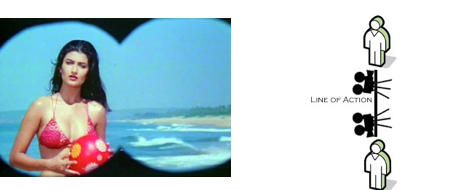 POINT OF VIEW
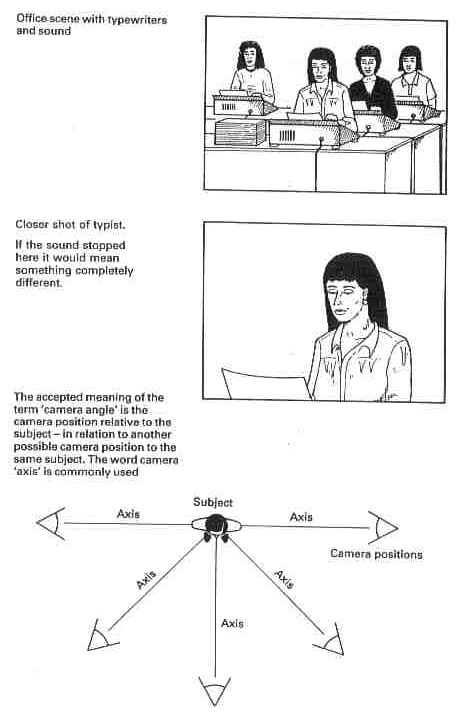 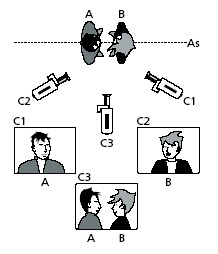 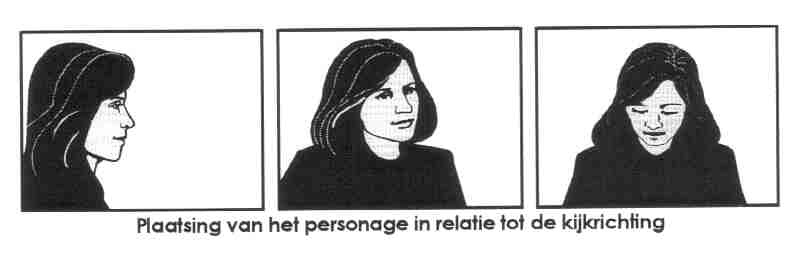 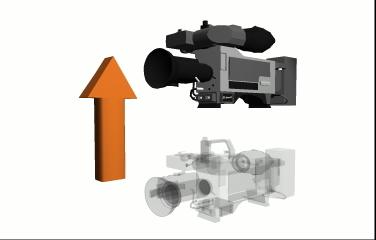 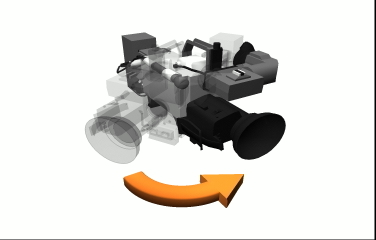 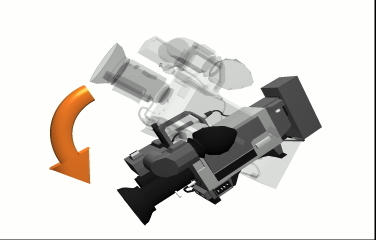 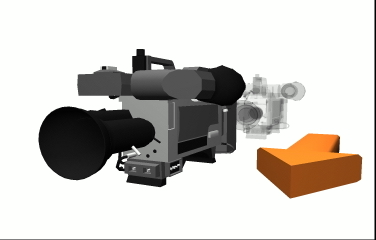 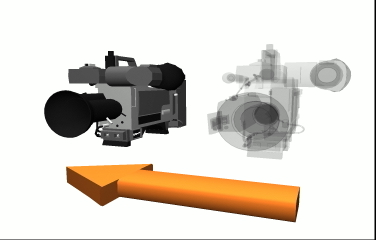 CAMERABEWEGINGEN
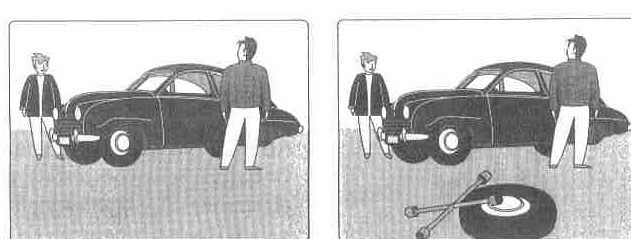 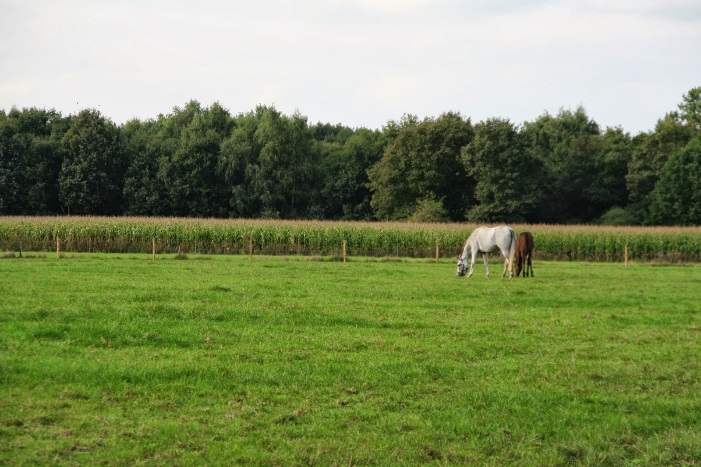 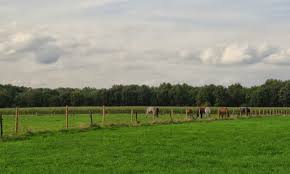 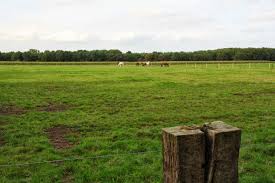 COMPOSITIE DIEPTE
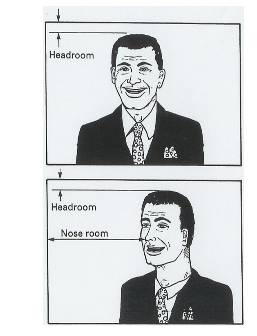 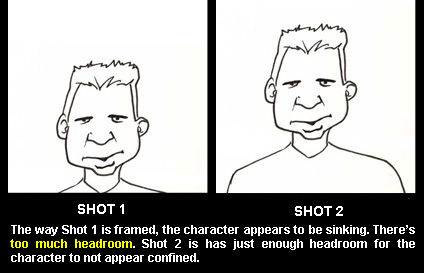 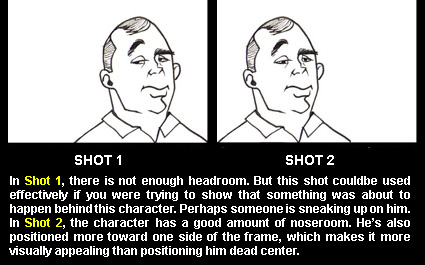 COMPOSITIE HOOFDRUIMTE EN KIJKRICHTING
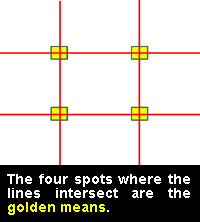 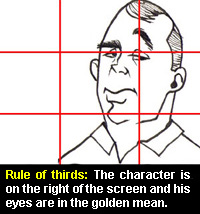 COMPOSITIE  GULDEN SNEDE
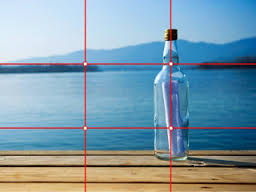 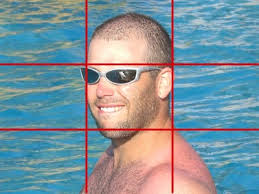 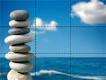 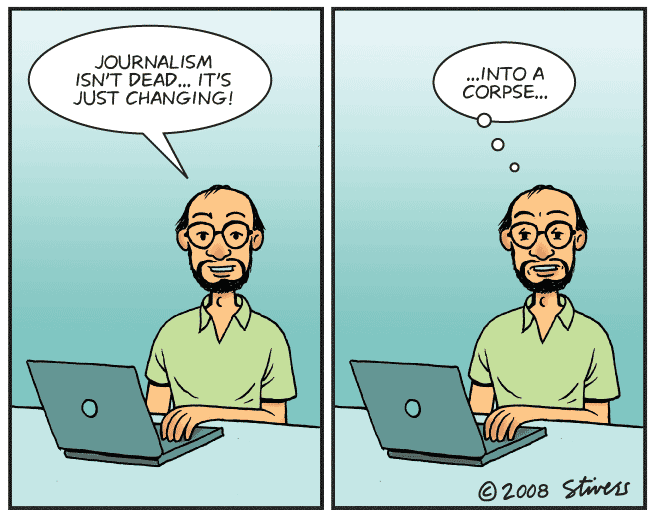 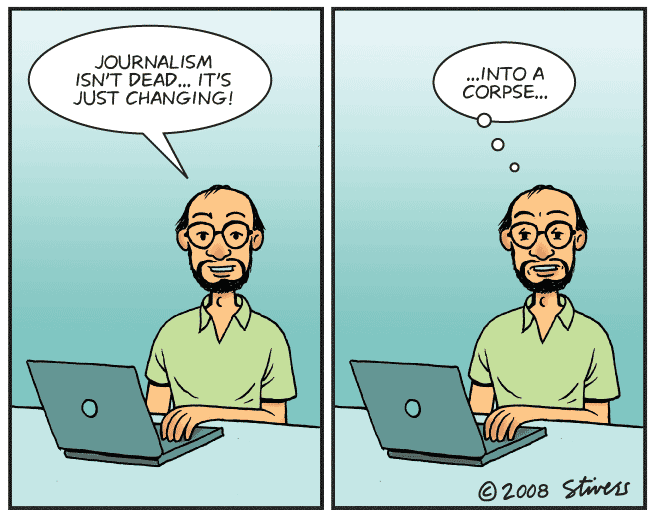 BASIC TIPS
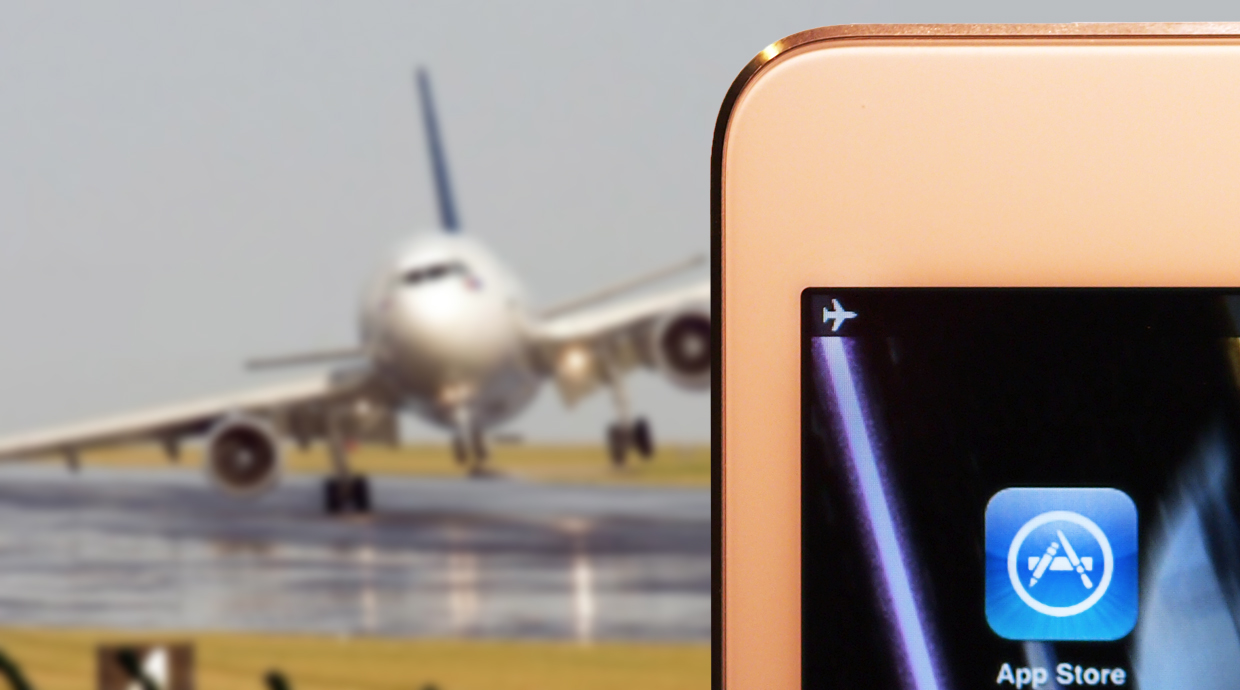 AIRPLANE MODE
[Speaker Notes: Start by putting your phone in airplane mode – this stops calls and app notifications coming through and interfering with your reporting, particularly if you're livestreaming.]
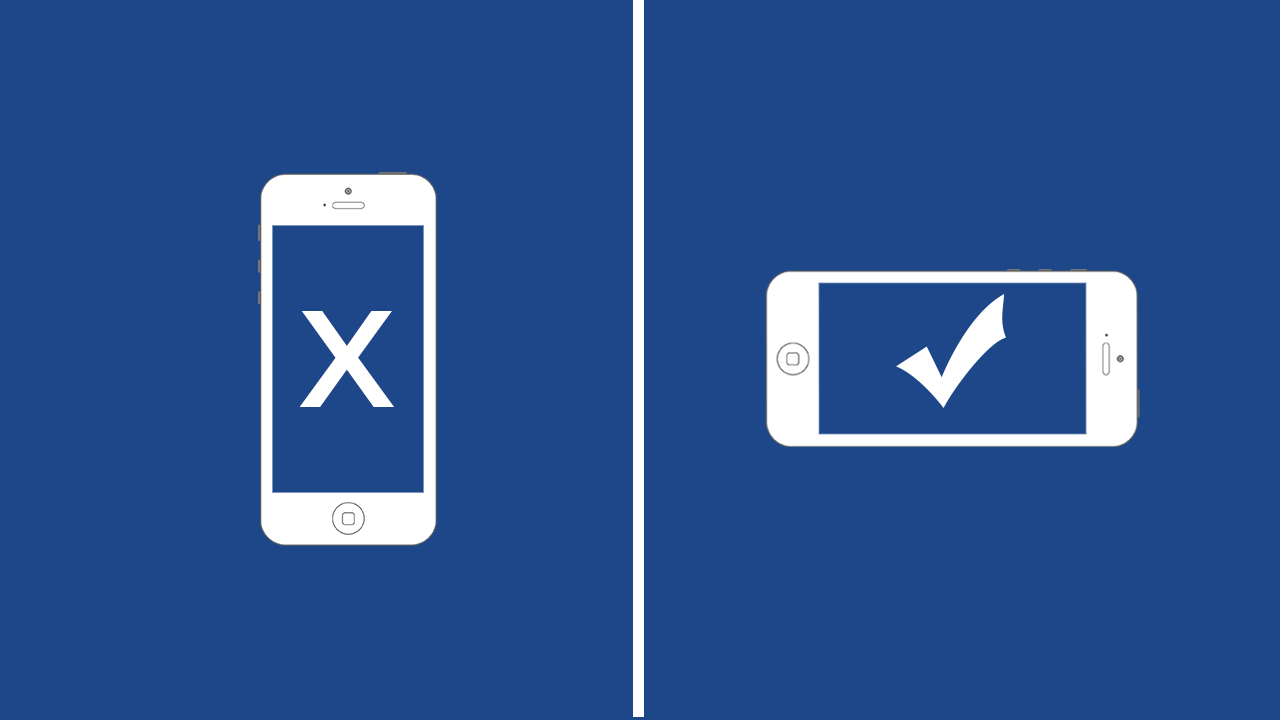 LANDSCAPE
[Speaker Notes: Hold your phone horizontally so your phone's home button is on the right hand-side. This prevents you from accidentally shooting upside down, which while a correctable error, it does mean you will have to spend additional time fixing it with editing software. And always film horizontally unless you're using an app that makes it impossible to do so, or filming specifically for an app designed for vertical video such as Snapchat.]
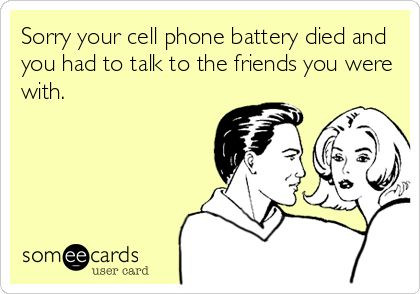 LOW BATTERY SYNDROME
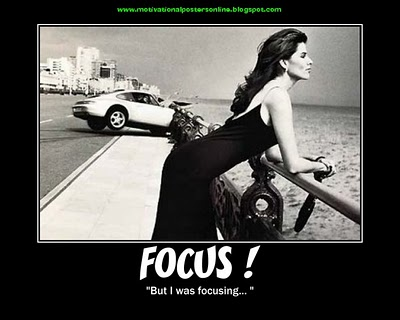 FOCUS
[Speaker Notes: Clean your lens. It's not necessarily something smartphone users tend to do very often, but even a small speck of dust on your lens can compromise your shot.]
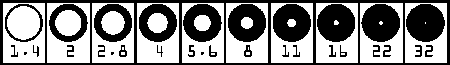 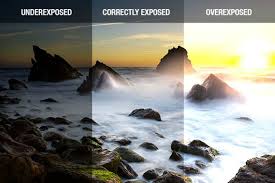 DIAFRAGMA
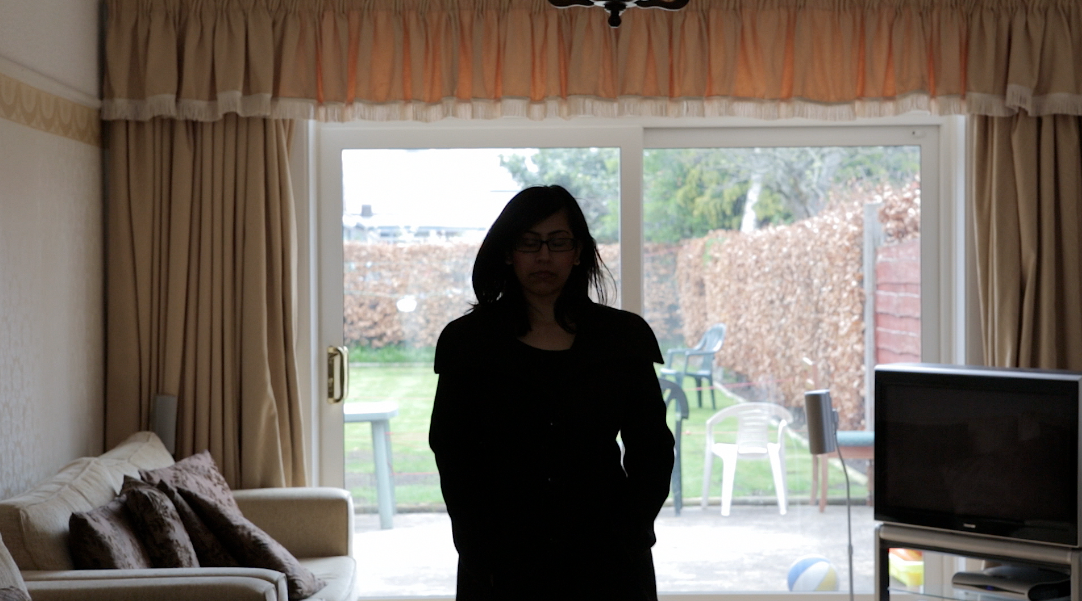 EXPOSURE
[Speaker Notes: Take a second each time to lock focus and exposure, adding that shifting focus mid-shot – which your phone is likely to do automatically – means your shot will look "a bit unsettled".]
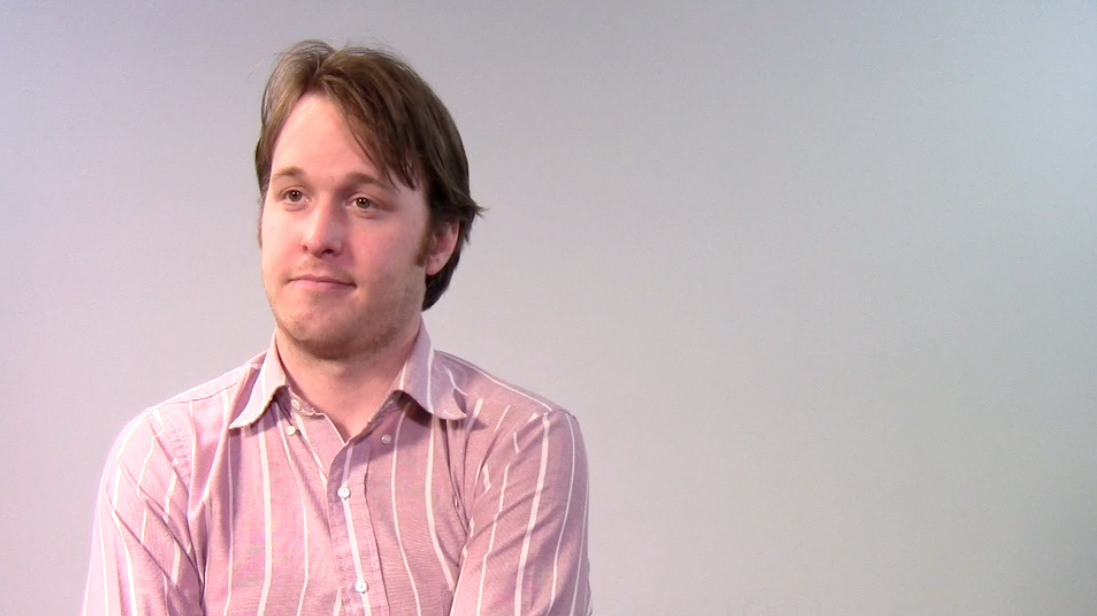 COMPOSITION
[Speaker Notes: get close to your subject when filming, as this will not only give you "a look that you can't often get with a big camera", but will also result in better audio if using the phone's internal microphone.
."
"Use the special touches that apps allow, such as timelapses or other features that will make your report look really special."]
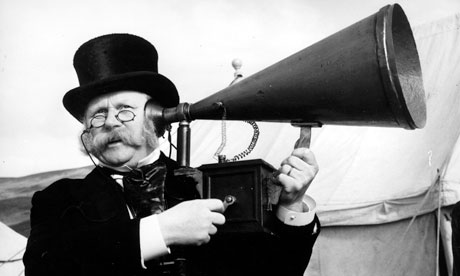 MIND THE … AUDIO
[Speaker Notes: check which microphone on your device actually records the audio, as it may be a different one when filming or taking calls.
If you're holding the phone in your hands during filming, make sure your hands aren't blocking the microphone.
If you're recording in a loud environment and have no external microphone, reach for a pair of standard headphones – they usually come with a microphone that can make a huge difference.
And if you're using an external microphone, plug it in before launching any apps to make sure it's detected and used]
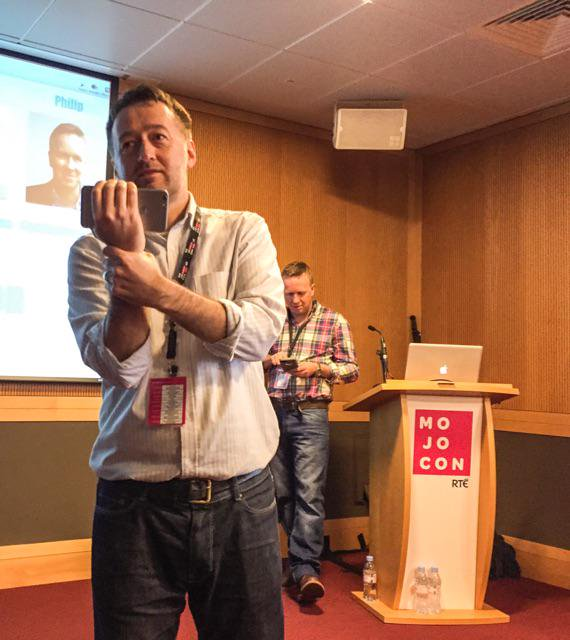 STABILIZE
[Speaker Notes: Finally, make sure your shot is stable. If there's no tripod on hand, here's a way to hold your phone that will help:]
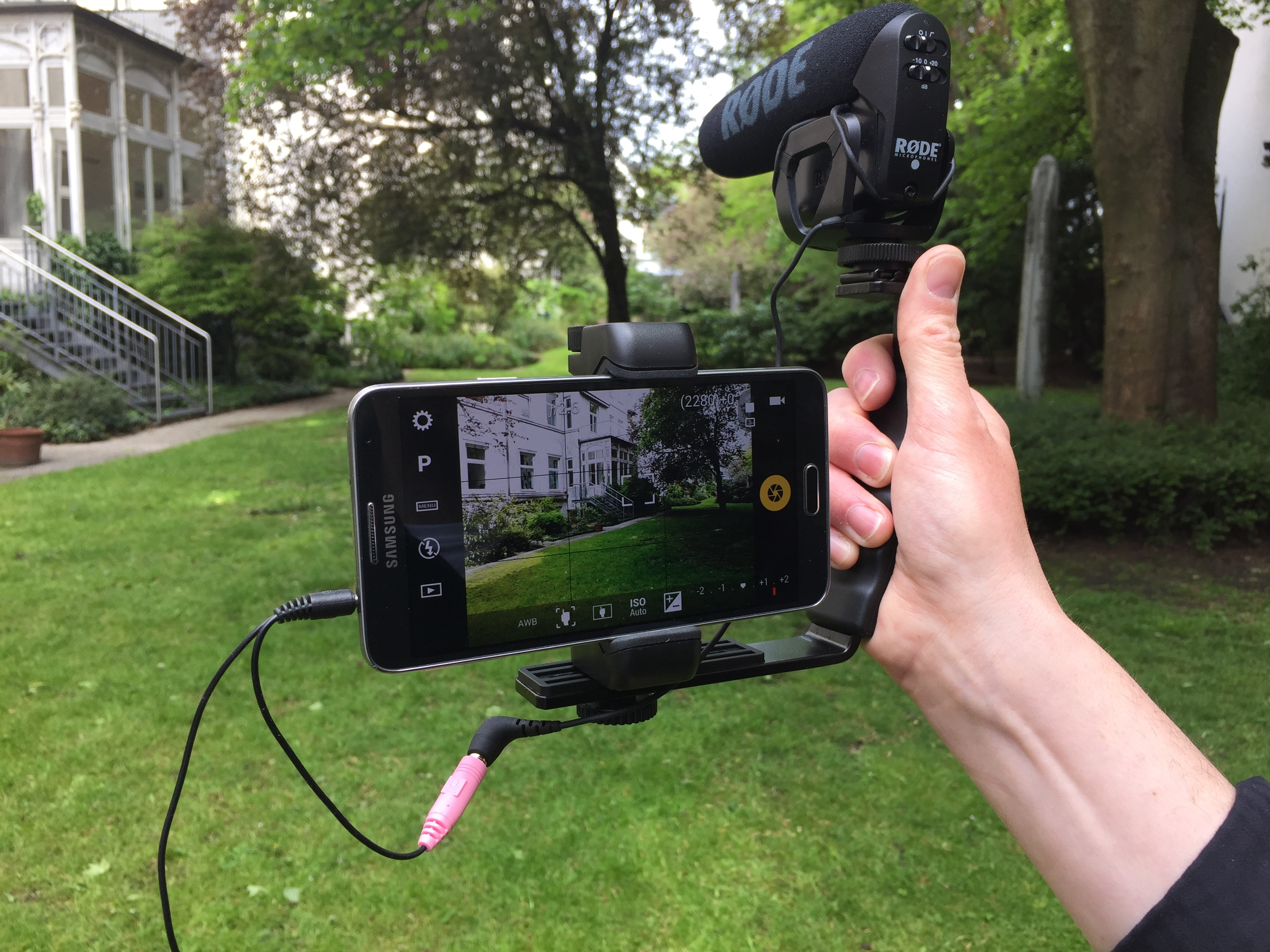 ACCESSORIES
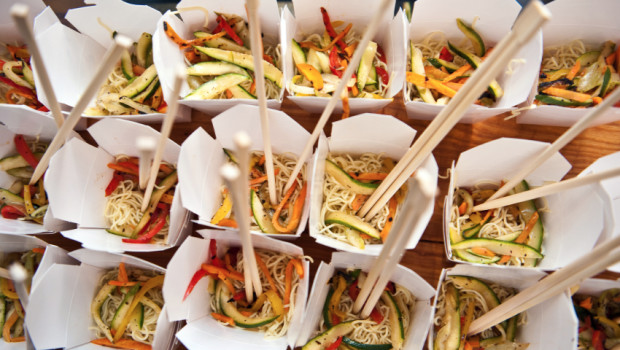 TAKE AWAYS
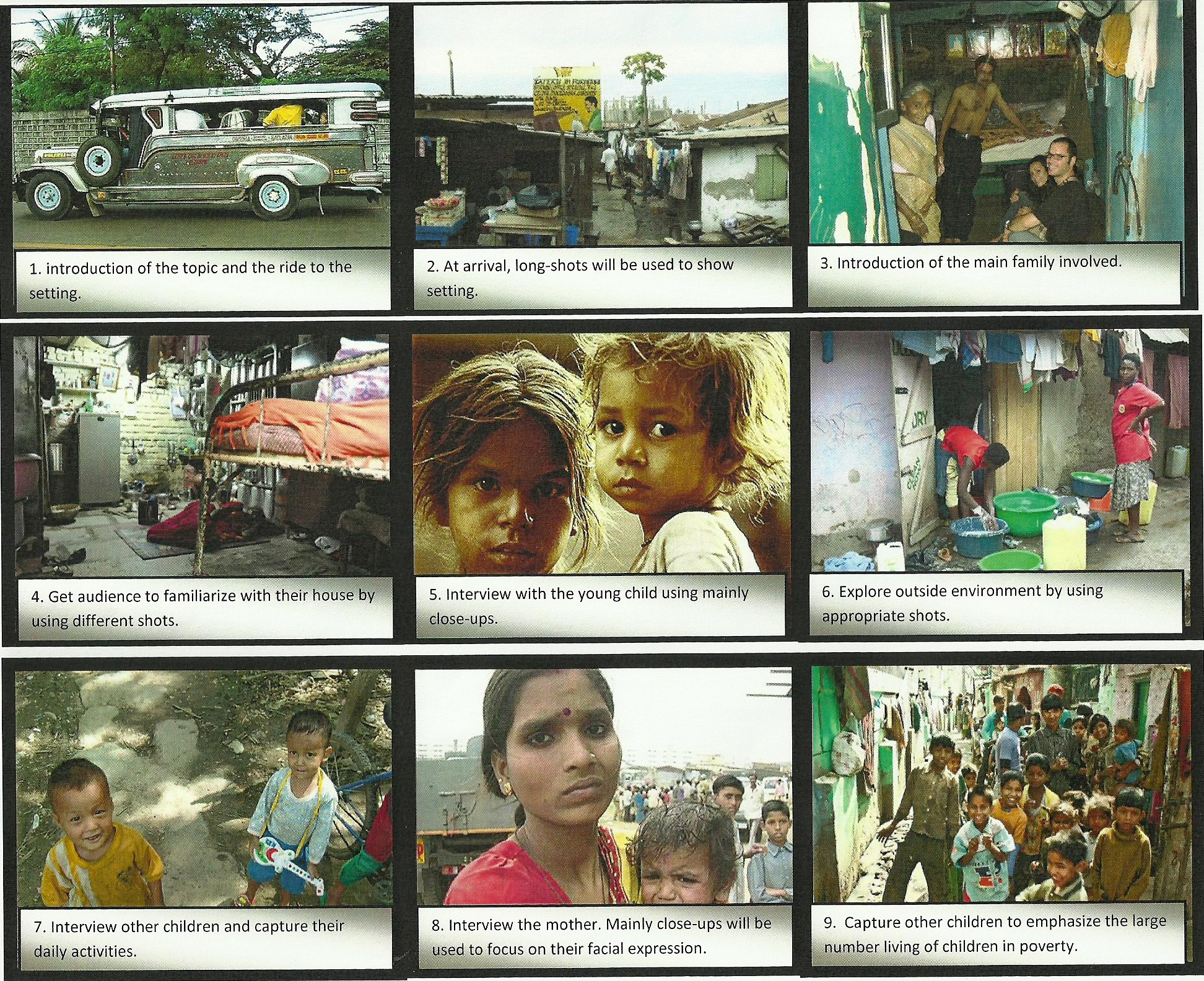 THINK IN SEQUENCES
[Speaker Notes: Film a variety of shots and different angles, You can also never have enough close-ups, film in sequences, which really help you to tell the story]
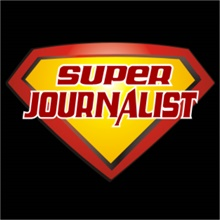 WEAKNESSES
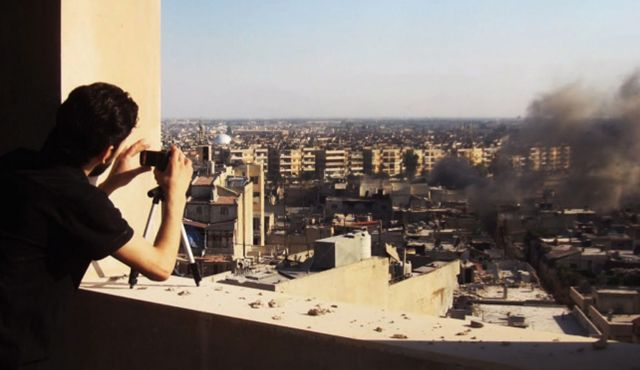 ADVANTAGES
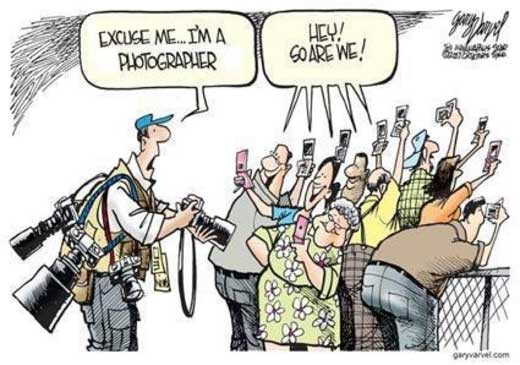 SHOW YOU ARE MOBILE
[Speaker Notes: Use the special touches that apps allow, such as timelapses or other features that will make your report look really special.]
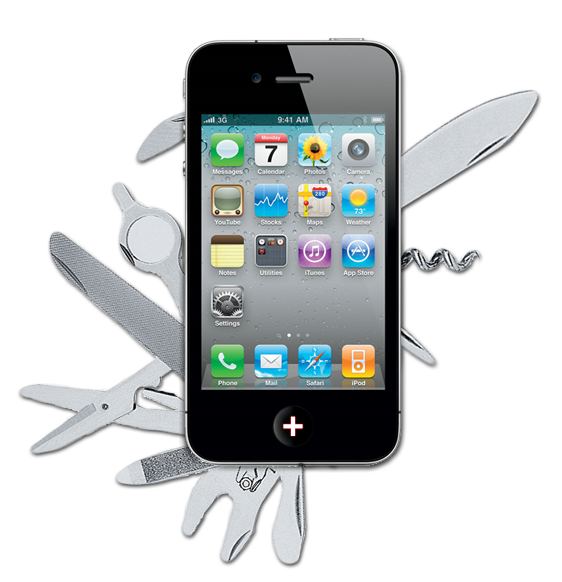 SWISS ARMY KNIFE
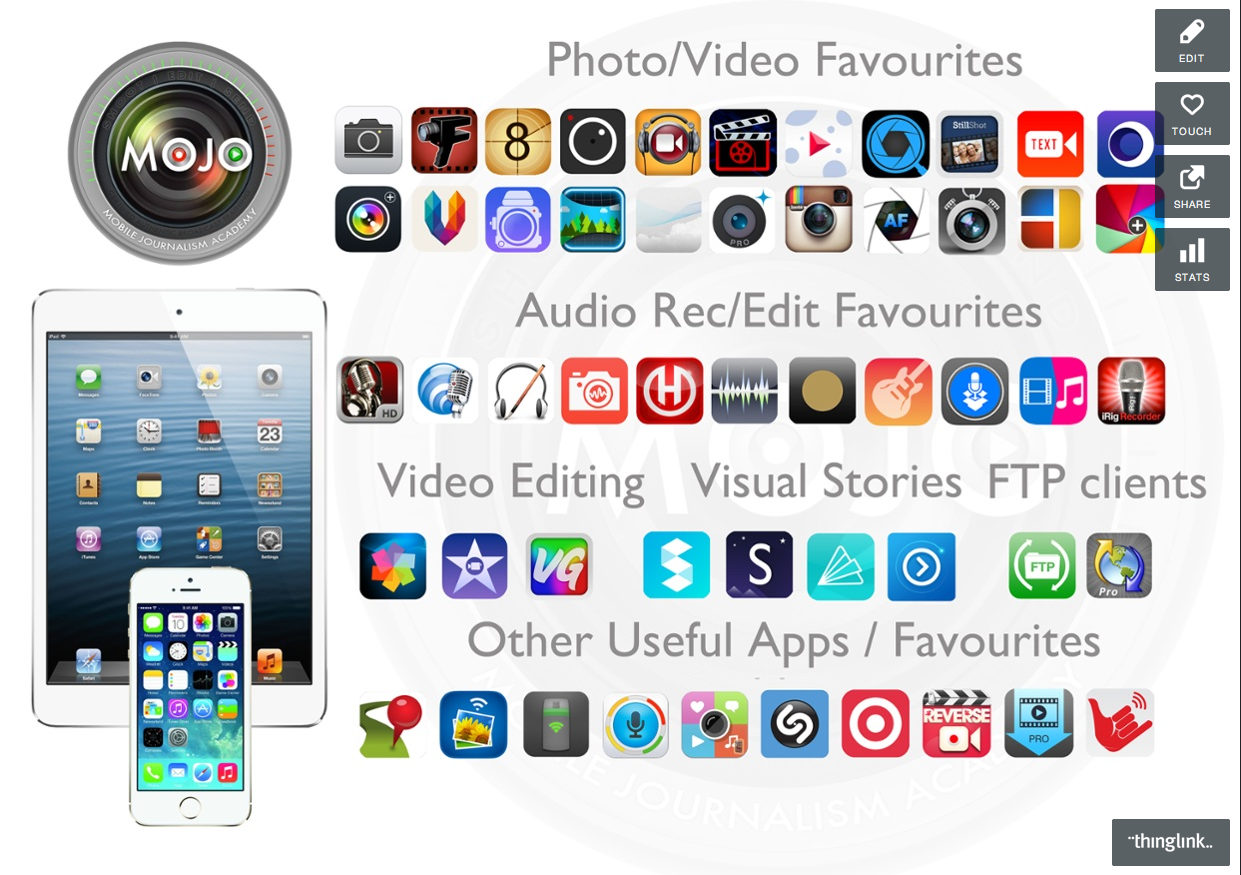 APP WORLD
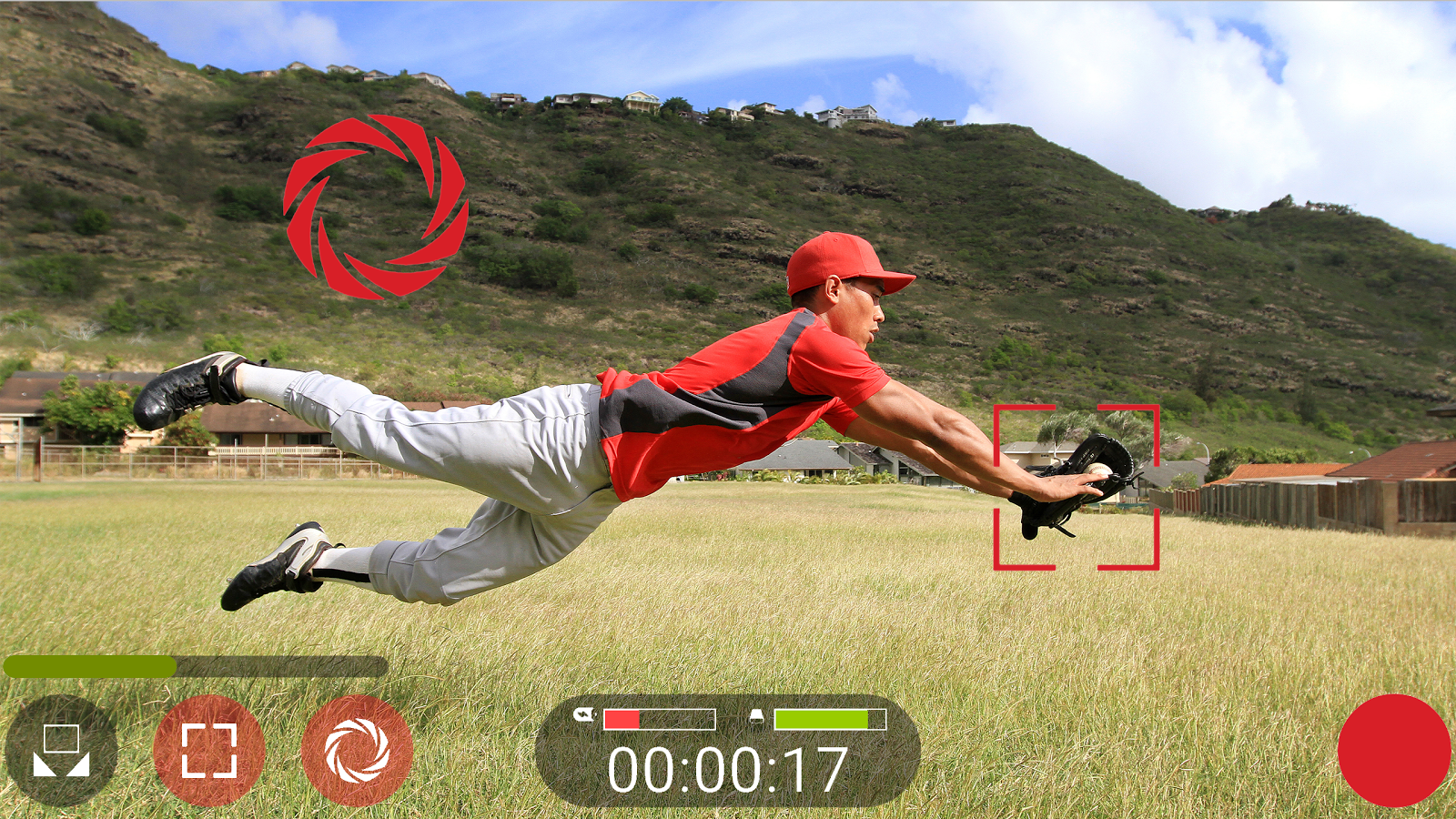 SMARTPHONE +
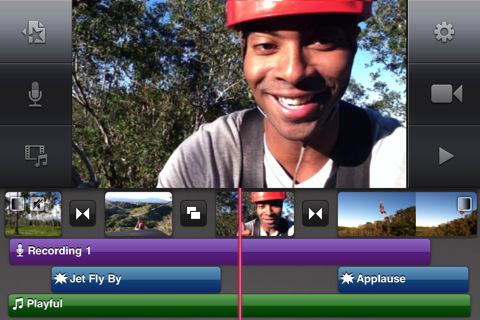 FIELD EDITING